2024 European Degree PackageEQAR Members’ Dialogue
1
European degree: Policy objectives
03
Member States and the EU:
A driver of 
strategic cooperation &
global competitiveness
02
01
Universities:
Easier cooperation in Europe
&
More competitiveness globally
Students and employers: 
Increased employability 
&
skills relevance
Joint degree           vs       European degree
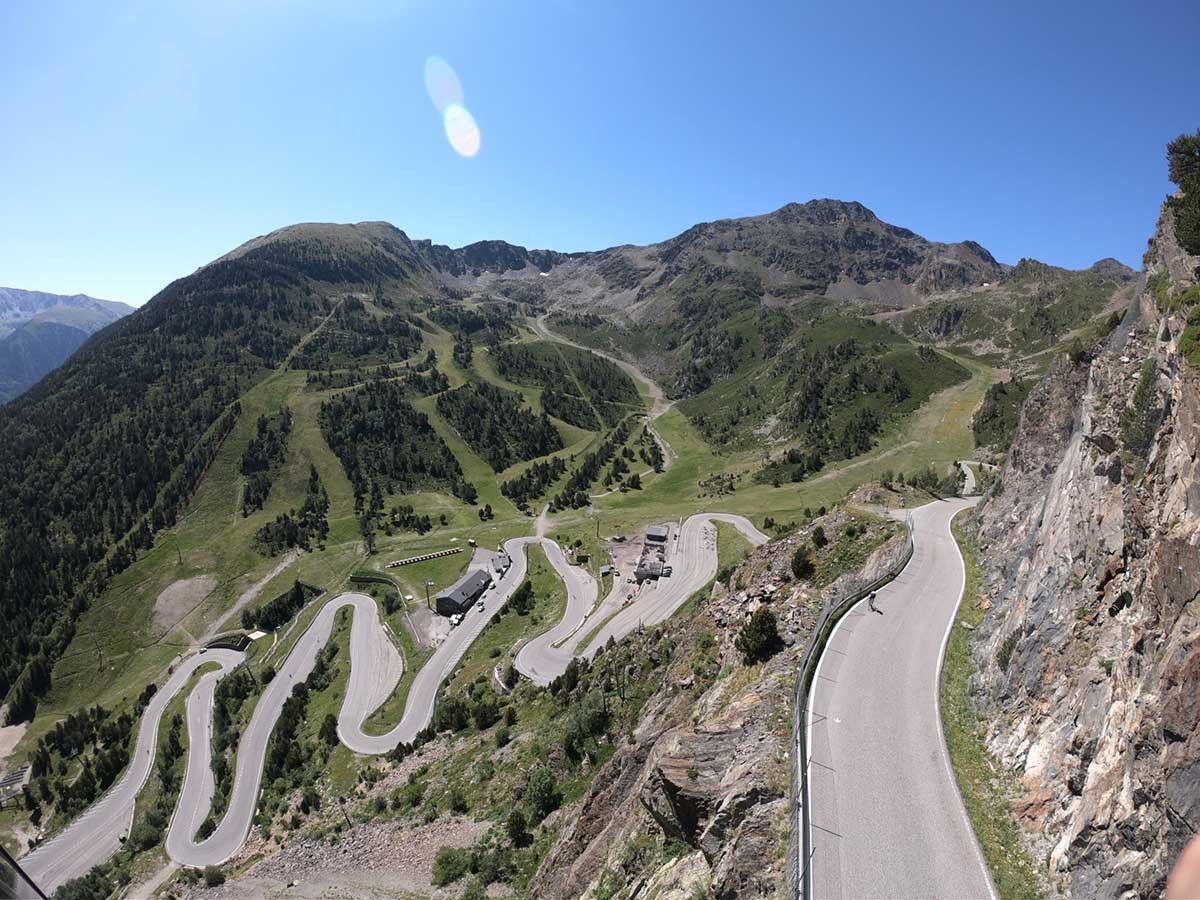 The situation today:
The situation tomorrow:
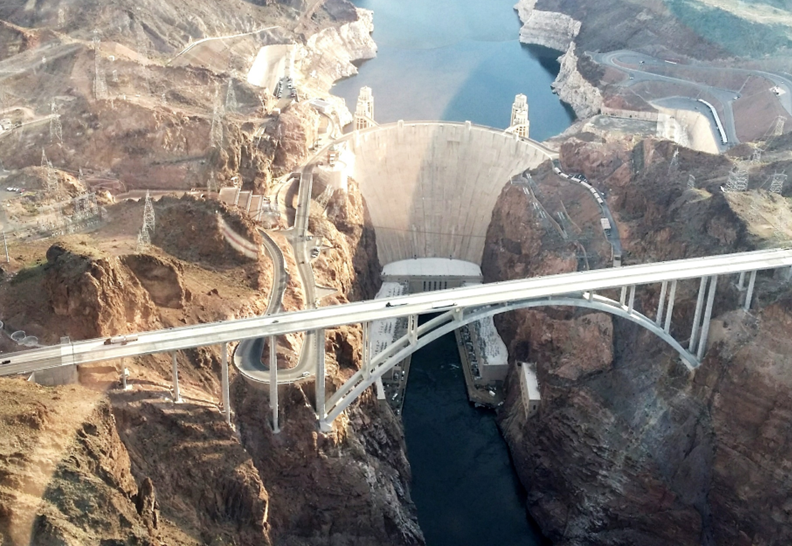 A European degree is embedded in national legislation as a new qualification, alongside other national degrees at Bachelor, Master and Doctoral level. It is based on European criteria. No national criteria on top.
The road for creating a joint degree programme is extremely complex as every partner must fulfill different and often incompatible national requirements
Examples of proposed European criteria(full list in Annex to the CR on a European QA and recognition system)
Boosting the implementation of the Bologna instruments
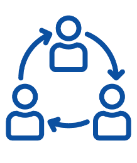 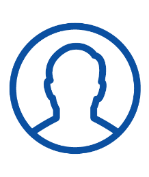 European quality assurance standards and guidelines
European approach to quality assurance of joint programmes
Diploma Supplement
ECTS User Guide
+
going beyond the Bologna tools & boosting high quality higher education
Learning experience:
Embedded student mobility
Student-centred
Include interdisciplinary components
Labour market relevance
Digital skills
Transnational programme, organisation and management:
At least 2 participating HEIs from 2 EU Member States (non-EU countries possible beyond that)
Comply with Bologna and EU tools and standards
Joint programme leads to a joint degree
European Values, inclusiveness & multilingualism 
Joint programmes should promote democratic values, multilingualism, inclusiveness and the green transition
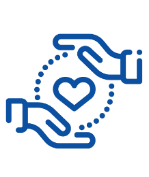 The road towards a possible European degree: illustration of possible next steps
Blueprint for a European degree
March 2024
Q3-Q4 2024
Erasmus+ pilot projects final report published
Discussion in EP CULT Committee
Discussions at national level
By 1st semester of 2025
Council discussions in EDUC Committee
Adoption of the European degree criteria
Setting up the European degree policy lab
Mid-2025
Launch of Erasmus+ call to support European degree pathway projects and European degree exploratory action
End of 2025 and end of 2026
1st and 2nd European Degree Forum
2025-2027
Member States can implement the European label
And review their national systems
European degree mainstreamed all over Europe
2027
Commission tables a proposal for a Council Recommendation on a European degree
2028 - 2030
Mainstreaming of the European degree across all Member States
[Speaker Notes: The criteria are defined in Annex II of the Council Recommendation on the European Quality Assurance and Recognition System.
The European Degree Policy Lab will work on implementation guidelines for the European degree criteria and on how to make the European degree a reality on the ground. Subject to the agreement of the Erasmus+ programme committee on the 2025 Erasmus+ Work Programme. 
Subject to the agreement of the Erasmus+ programme committee on the 2025 Erasmus+ Work Programme
MS to work on their internal analysis and/or audit of their national systems with their universities, national Quality Assurance agency and NARIC centre to identify and address bottlenecks and to start implementing a preparatory European label on a voluntary basis. Those that are ready can also start implementing the European degree.]
Council recommendation on European quality assurance & recognition system in higher education
Recommendations: 4 pillars
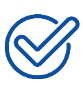 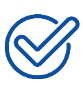 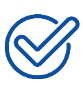 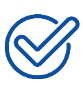 Transversal recommendations for all quality assurance systems
System-specific recommendations for more agile transnational cooperation
Laying the foundations towards a European degree
Implementing automatic recognition
Recommendation: Annexes
European degree policy lab – 1st proposal to be further discussed
1 yearly meeting
High-level representatives from MS and stakeholders
By invitation, co-chaired by the Commission and MS
Nominated by MS and stakeholders, assembled by the Commission for representativeness and professional expertise
European degree policy lab – main objectives
The European degree policy lab will provide technical and professional support to the European Education Area higher education working group, with the objective to develop guidelines and actions plans for the next steps towards a European degree, starting with the label

Its work will be guided by decisions made in the Council of the EU (Education committee) and will feed discussions of DG Higher Education meetings
Council recommendation on attractive & sustainable careers in higher education
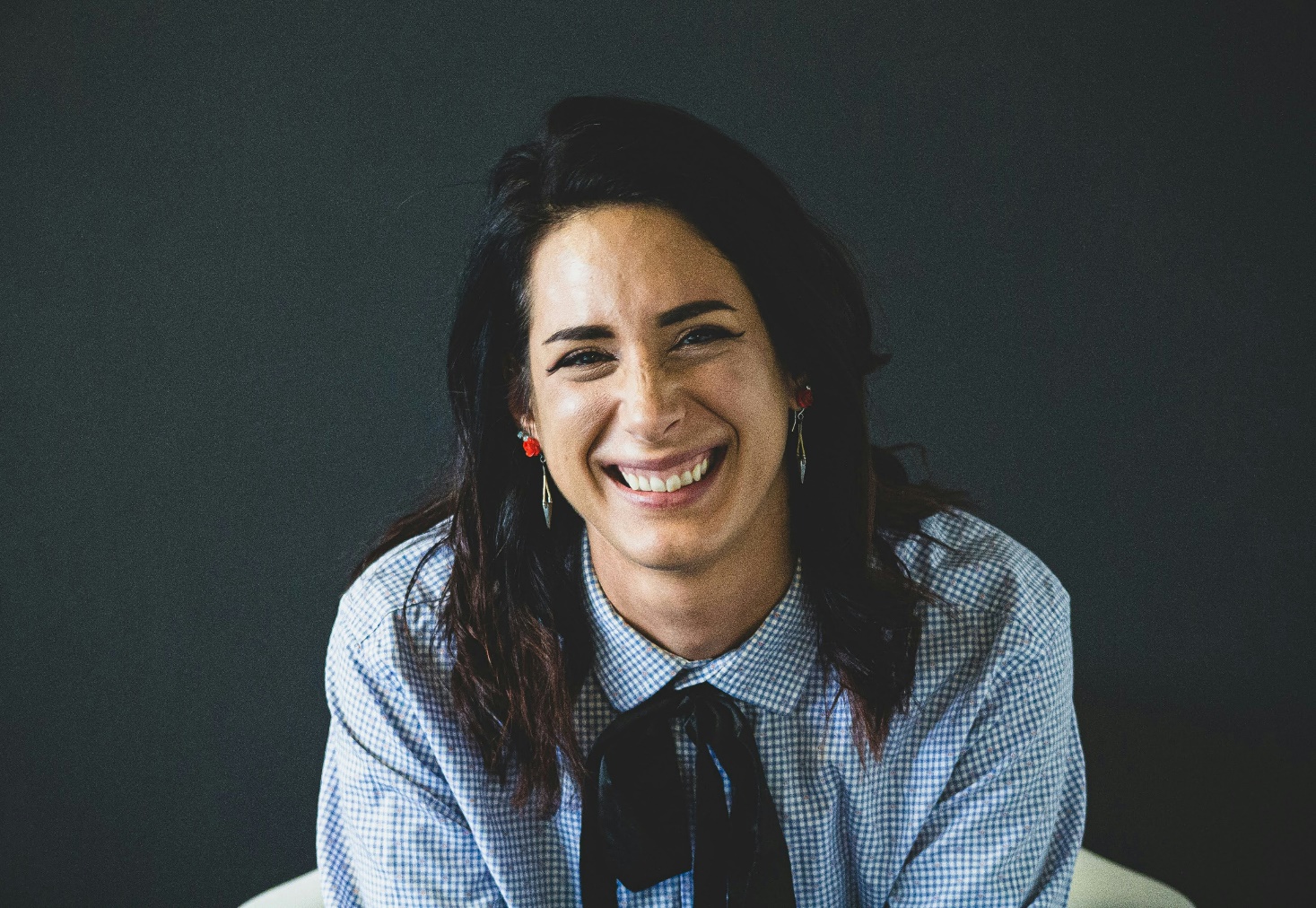 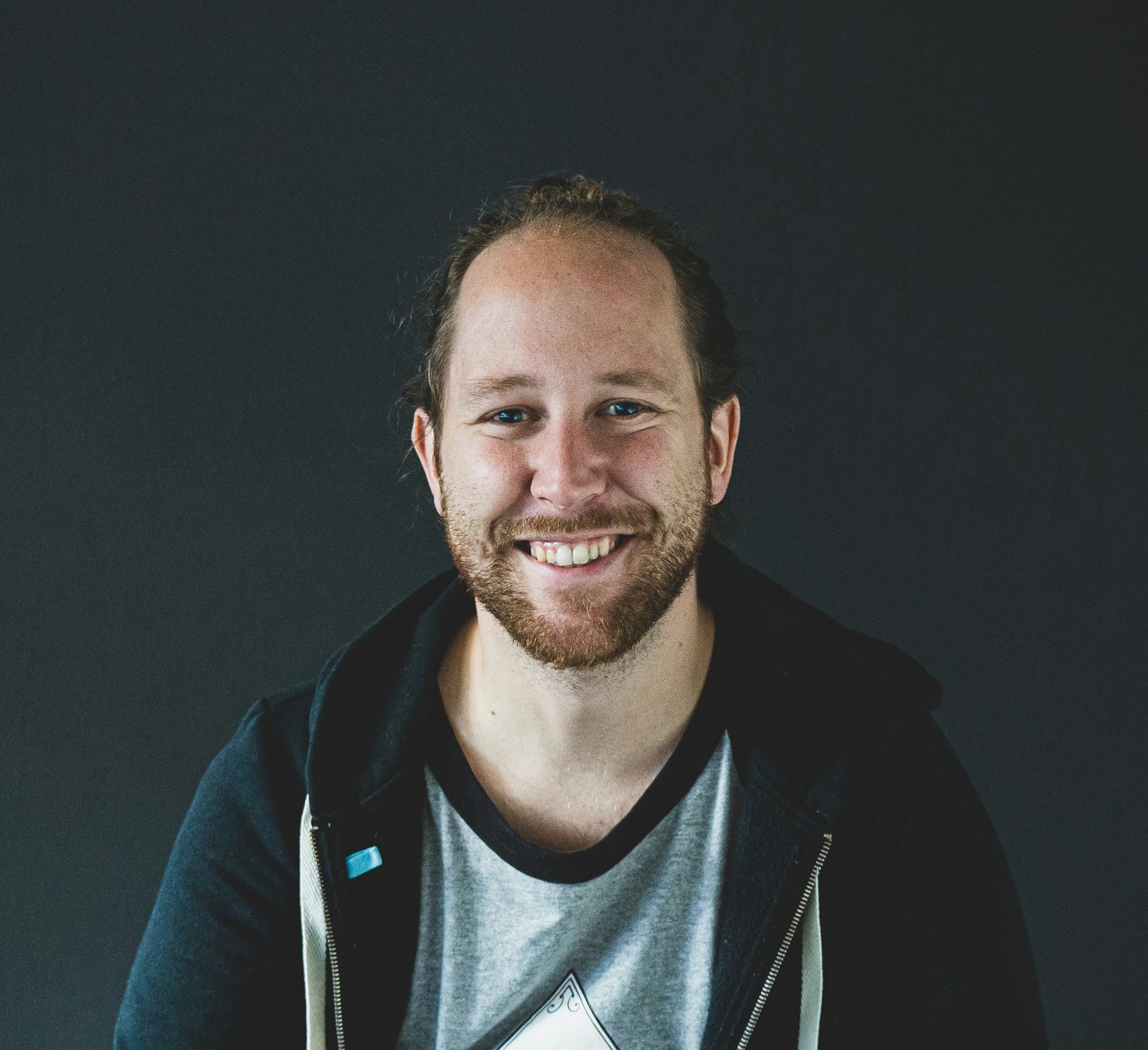 Objectives
To better promote, recognise and valorise the work of academics for building deep transnational cooperation
To better promote, recognise and valorise innovative and attractive teaching
To work on more attractive working conditions for academics in higher education
To promote academic freedom, diversity, and gender equality
Commission support
Provide advice and peer learning opportunities to Member States and higher education institutions on implementation

Prepare a European competence framework for academic staff (building on, for example, ResearchComp, tools offered by the Human Resources Strategy for Researchers (HRS4R) and the Agreement on Reforming Research Assessment)

Enhance the support for social dialogue within the European Sectoral Social Dialogue in Education

Support evidence-informed policy and the monitoring of progress by mapping existing data on higher education career and staffing policy through the European Higher Education Sector Observatory and ReICO

Further develop, promote and provide support through the Erasmus+ programme and other EU programmes, and encourage Member States to use the Technical Support Instrument.
Thank you
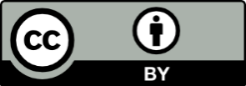 © European Union 2023
Unless otherwise noted the reuse of this presentation is authorised under the CC BY 4.0 license. For any use or reproduction of elements that are not owned by the EU, permission may need to be sought directly from the respective right holders.
14
[Speaker Notes: Update/add/delete parts of the copy right notice where appropriate.
More information: https://myintracomm.ec.europa.eu/corp/intellectual-property/Documents/2019_Reuse-guidelines%28CC-BY%29.pdf]